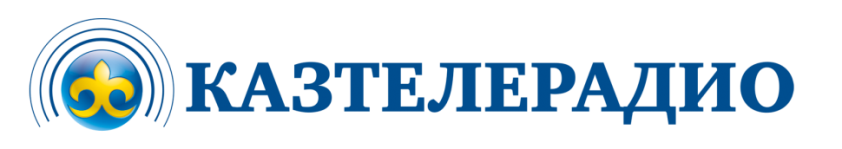 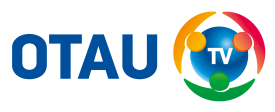 РАЗВИТИЕ  НАЦИОНАЛЬНОГО СПУТНИКОВОГО  И ЭФИРНОГО ТЕЛЕВЕЩАНИЯ В РЕСПУБЛИКЕ КАЗАХСТАН
г. Алматы, 2012
1
В соответствии с поручением Президента Республики Казахстан Назарбаева Н.А. проводится реализация программы 
внедрения национального цифрового спутникового 
и эфирного телевещания
Первый уровень
Второй уровень
Построение  цифровой спутниковой сети телевещания


Реализован в январе 2011г.
Построение цифровой эфирной сети телевещания


Реализация в 2011-2015гг.
2
Реализация задач по развитию национальной 
спутниковой сети телевещания OTAU TV
Национальная спутниковая сеть телевещания официально введена в эксплуатацию 18 января 2011 года с участием  Главы государства
Сформирован пакет бесплатного доступа из 32 казахстанских теле и 5 – радио каналов
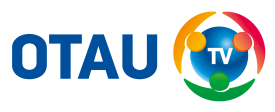 Смена торговой марки 
Кателко +  на OTAU TV
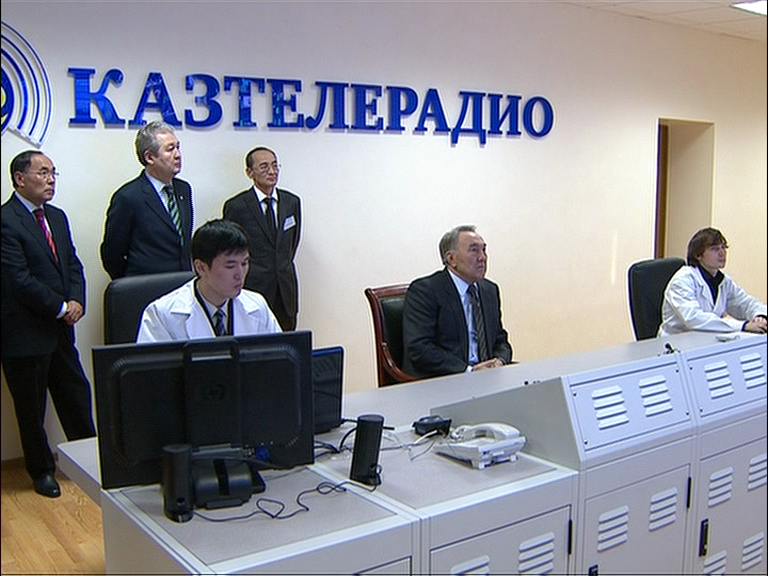 Организовано производство спутниковых приемников  на заводе им. С.М. Кирова (г. Петропавловск)
Увеличено количество телерадиоканалов 
с 60 до 96  (в т.ч. 37 бесплатных)
Снижена стоимость на платные пакеты более, чем в 2 раза (с 5500 до 2200 тг.)
Организована дилерская сеть 
(более 360 предприятий МСБ)
Организованы Центры продаж во всех областных центрах и гг. Астана, Алматы
Количество абонентов выросло 
с  6 300 (январь, 2011)
до 97 000 (январь, 2012)
Организована Единая служба приема обращений (Call-Centre)
3
Формирование пакета телерадиоканалов свободного доступа для распространения в спутниковой сети вещания OTAU TV
Пакет  свободного  доступа из 37 телерадиоканалов  определен государственной комиссией по вопросам телерадиовещания в рамках конкурсных процедур и утвержден Постановлением Правительства РК №  256 от  15.03.2011г. «Об утверждении перечня отечественных телевизионных и радиопрограмм независимо от форм собственности телерадиовещательных организаций, распространяемых посредством спутниковых систем вещания»
Правила включения телерадиоканалов в пакет свободного доступа определены Постановлением Правительства Республики Казахстан от 31 января 2011 года № 47
«Об утверждении Правил распространения отечественных телевизионных и радиопрограмм независимо от форм собственности телерадиовещательных организаций посредством спутниковых систем вещания»
Примечание:  Очередное заседание Государственной комиссии по вопросам телерадиовещания  для определения перечня каналов свободного доступа запланировано на июнь 2012 г.
4
Динамика прироста абонентов OTAU TV
5
Динамика  уровня проникновения OTAU TV в населенные пункты
6
Задачи на 2012 год по продвижению национального спутникового телевидения OTAU TV
Количество абонентов OTAU TV на 31 декабря  2012 года - 250 000
Уровень проникновения услуги в населенные пункты РК - 100%
Подключение не менее 70% домохозяйств в населенных пунктах без охвата эфирного вещания государственных телеканалов
( Всего: 650 населенных пунктов, 49 000 домохозяйств)
Создание условий и предпосылок для устойчивого обеспечения рынка телевизионными абонентскими приемниками (ресиверами)
7
Этапы построения национальной сети цифрового эфирного телевещания
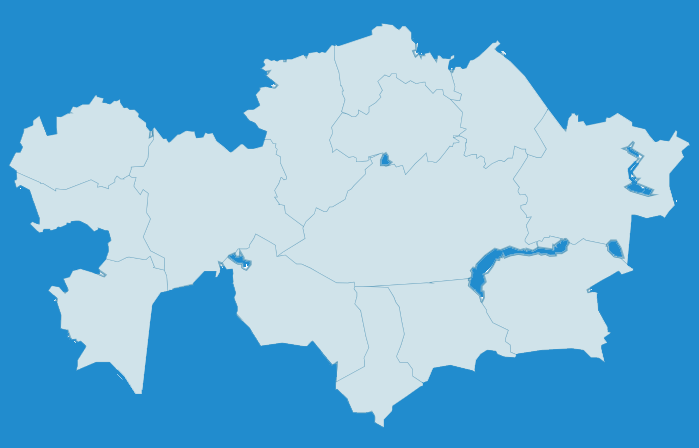 Областные центры, гг. Астана, Алматы – 30 телеканалов
Районные центры и сельские округа – 15 телеканалов
2014-2015 гг.
2013-2014 гг.
2012-2013 гг.
2 кв. 2012 г.
До полного завершения строительства цифровой сети обеспечивается параллельная трансляция телеканалов в аналоговой сети.
8
Внедрение цифрового эфирного телевещания в 
Республике Казахстан
9
Структура расходов  на строительство эфирной сети ЦТВ из средств Республиканского бюджета
10
Выполненные мероприятия по внедрению эфирной сети ЦТВ
2010 год: Проведено тестирование стандартов DVB T и DVB T2 на пилотной зоне г. Караганда.
По результатам испытания к использованию в РК определен стандарт DVB T2
2010 год: 	Разработан частотно-территориальный план
2011 год: 	Разработано Технико-экономическое обоснование  
	Получены необходимые  государственные согласования: 
	Отраслевая экспертиза - Министерстве связи и Информации РК
	Экологическая экспертиза -  Министерство охраны окружающей среды РК
	Государственная экспертиза - РГП «Государственная вневедомственная экспертиза 	проектов»
2011 год:  Разработано финансово-экономическое обоснование с проведением государственной экспертизы в АО «Казахстанский центр государственно-частного партнерства» и Министерстве экономического развития и торговли РК
1 квартал, 2012 год: Введена в тестовую эксплуатацию сеть цифрового эфирного телевещания в гг. Астана, Алматы, Караганда, Жезказган, Жанаозен
11
Первый этап строительства эфирной сети ЦТВ -  города Астана, Алматы, Караганда, Жезказган, Жанаозен
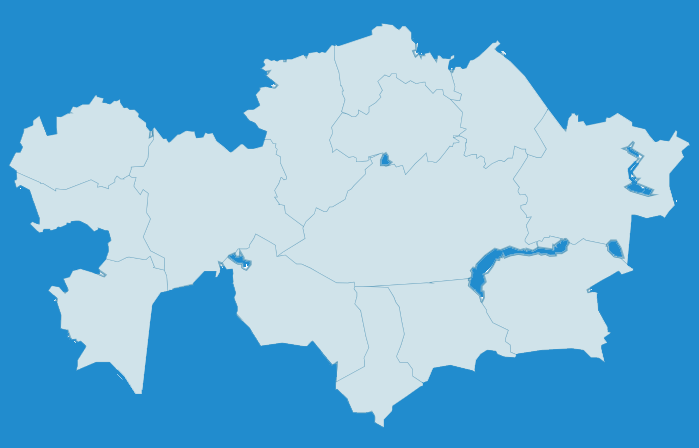 30 телеканалов

Охват: 180  000  домохозяйств, 72 населенных пунктов
30 телеканалов

Охват: 205 000  домохозяйств, 115 населенных пунктов, 
в т.ч. Темиртау
Астана
15 телеканалов

Охват: 48 000 домохозяйств ,  12 населенных пунктов,
в т.ч.  Сатпаев
Темиртау
Караганда
15 телеканалов

Охват:  25 000 домохозяйств
Сатпаев
Жезказган
30 телеканалов

Охват: 450  000  домохозяйств, 
 174 населенных пунктов
Жанаозен
Алматы
С 1 квартала 2012 года ведется  вещание в режиме тестирования.
Официальный ввод в эксплуатацию сети ЭЦТВ по первому этапу запланирован на июль 2012 года
12
Главный Центр управления и мониторинга национальной эфирной цифровой сети телерадиовещания Республики Казахстан
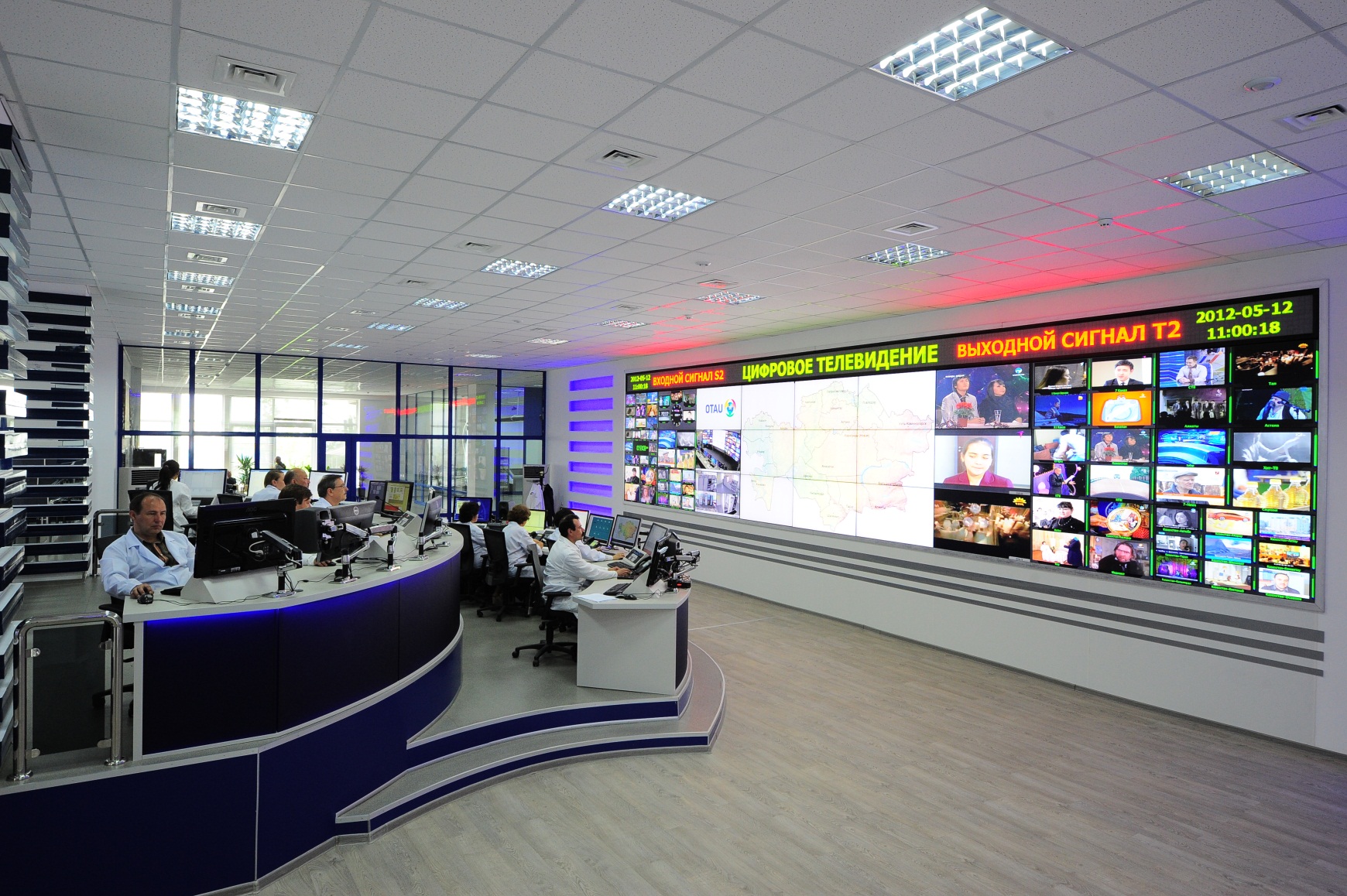 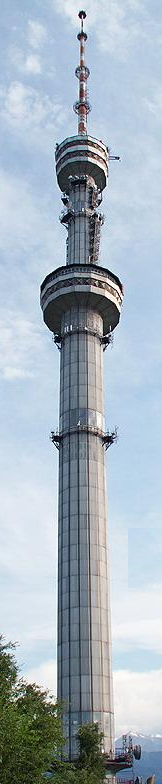 Получение и обработка данных из регионов
Анализ и разбор ситуации
Аналитическая отчетность и планирование
Принятие управленческих решений
Задачи Главного Центра:
13
Результаты тестирования цифрового вещания в г. Алматы
Из заключения комиссии:
«При полевых измерениях зона уверенного приема  сигнала от РТС «Кок-Тюбе» распространяется на расстояние 105,3 км»
«Хабар», «Казахстан», 
и все телеканалы, 
включенные в цифровой 
мультиплекс
с. Ченгельды
105  Км,  3 Квт
DVB-T2
75 км
«Хабар», «Казахстан» , 
10 КВт
50 км
КТК, 5КВт
Зона охвата в аналоговом вещании
г. Чилик
40 км
НТК 3 КВт
Телевышка 
«Кок-Тюбе»
Проведены замеры в 23-х точках Алматинской области
Аналогичные результаты достигнуты так же в городах Астана, Караганда, Жезказган, Жанаозен
14
2015 год – завершение строительства 
цифровой эфирной сети телевещания
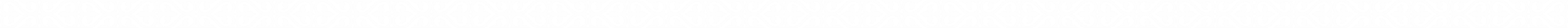 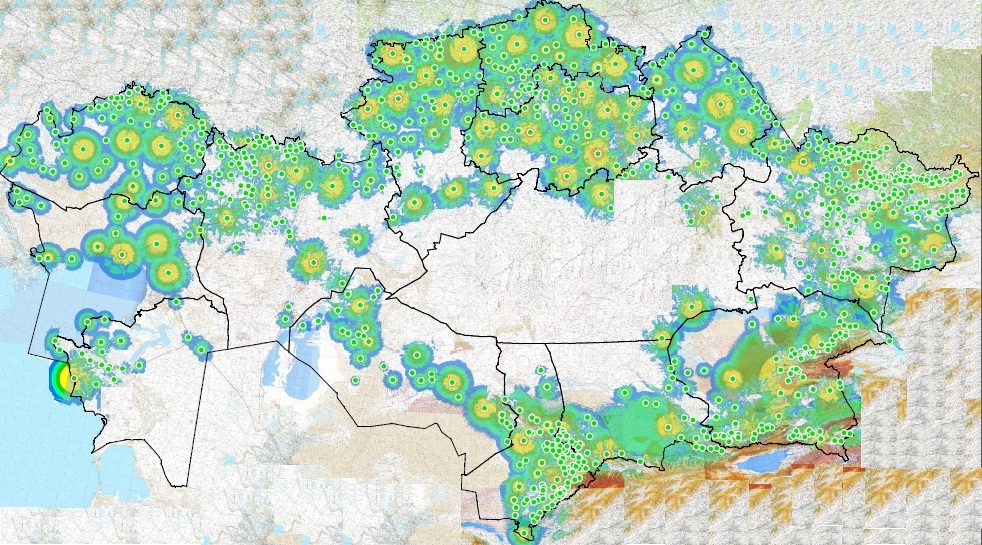 Петропавловск
Россия
Кокшетау
Костанай
Уральск
Павлодар
Астана
Усть-Каменогорск
Актобе
Атырау
Талды-Корган
Актау
Китай
Кзыл-Орда
Алматы
Тараз
Туркмения
Шымкент
Киргизия
Узбекистан
15
Зоны уверенного приема сигнала на примере г. Караганда
Областной канал, КТК, 2КВт
50 км
«Хабар», «Казахстан» 3КВт
60 км
45 км
«5 канал», НТК 1КВт
100  км
«Хабар», «Казахстан», 
Областной канал,  5 канал, НТК 3КВт 
(все телеканалы, включенные в ЦТВ)
Зона вещания ЭЦТВ
Зона аналогового вещания
16
Принципы формирования мультиплексов эфирного ЦТВ
Государственной Комиссией по вопросам телерадиовещания определяется перечень телеканалов свободного доступа, обязательных к распространению национальным оператором телерадиовещания посредством цифровой эфирной сети,  на территории Республики Казахстан;
Перечень телеканалов свободного доступа утверждается Постановлением Правительства РК;
При формировании мультиплексов приоритет сохраняется за телеканалами,  включенных в список телеканалов свободного доступа независимо от формы собственности;
Национальный оператор телерадиовещания в обязательном порядке обеспечивает предоставление возможности  трансляции телеканалам, вещающим на момент модернизации сети в аналоговом стандарте, вещать в цифровом формате с заключением с телекомпаниями Договора, в соответствии с гражданским законодательством Республики Казахстан;
На уровне областных центров и гг. Астана, Алматы устанавливается по 2 передатчика для формирования 2-х мультиплексов (30 SD-каналов). На уровне  районных центров и ниже – по 1 передатчику с формированием 1 мультиплекса (15 SD-каналов);
17
Пример плана включения казахстанских телеканалов в мультиплексы эфирного ЦТВ на примере г.Жезказган
18
Формирование мультиплекса на примере г. Жезказган
Пример плана включения казахстанских телеканалов в мультиплексы эфирного ЦТВ на примере г.Караганда
Техническое решение предоставляет  возможность  включения  в мультиплексы ЦТВ всех существующих  в аналоговой сети телеканалов  в каждом регионе  республиканских и региональных телеканалов
Формирование тарифов
Тарифы на распространение телеканалов в эфирной сети будут разработаны к 2014г.  на основании  утвержденной методики и государственных нормативных актов по формированию и утверждению регулируемых тарифов. Введение тарифов в действие предполагается с 2016 года – после полного завершения строительства цифровой сети и отключения аналоговой сети вещания
На период параллельного вещания телеканалов  в аналоговой и цифровой сетях (2012-2015гг) предусмотрена компенсация прямых эксплуатационных расходов за счет средств республиканского бюджета без взимания платы с ТРК за цифровое вещание
На текущий момент отрабатываются вопросы раздельного учета и основных принципов формирования тарифов
20
Использование системы условного доступа (СУД)
Формирование «общественного» мнения
«Адiл соз» / НАТ / Фонд Сорос-Казахстан

Кодирование сигнала нецелесообразно и приведет к нарушению прав, гарантированных Законом «О телерадиовещании» на свободный доступ к информации;
Внедрение СУД приведет к монополии АО «КТР» на реализацию клиентского оборудования и повышению стоимости подключения;
Внедрение СУД ведет к значительным затратам из республиканского бюджета;
Внедрение СУД приведет к сокращению аудитории телеканалов;
АО «КТР» предполагает использовать СУД на эфирном ЦТВ для организации платного телевещания
Предпосылки использования системы условного доступа (СУД)
АО «Казтелерадио» не планирует организацию платного эфирного телевидения. Внедрение СУД - техническое мероприятие для:
учета подключений пользователей ЦТВ, что обеспечит мониторинг готовности населения к полному переходу с аналоговой сети на цифровую в разрезе каждого населенного пункта;
обеспечения адресного оповещения населения по сигналам ЧС и ГО как в масштабе всей сети, так и в разрезе районов, областей, населенных пунктов;
предоставления клиентам интерактивных услуг (телегазета, ТВ-почта, электронная программа передач в едином удобном исполнении на государственном и официальном языках и многие другие дополнительные  услуги);
решения проблем по возникновению помех в связи с распространением телевизионных сигналов с сопредельных стран на прилегающие территории РК;
Использование системы условного доступа (СУД)
СУД – программно-аппаратный комплекс, позволяющий на основе специально защищенных алгоритмов обеспечить авторизацию пользовательского оборудования и предоставления для телерадиокомпаний и клиентов дополнительные услуги
Контроль качества предоставляемых пользователю  услуг эфирного ЦТВ
Защита авторских прав контентодателей
Стимулирование рынка отечественных поставщиков и производителей абонентского оборудования
Обеспечение защиты прав потребителей по приобретению качественных и сертификационных клиентских терминалов
Создание условий для обеспечения разнообразия моделей клиентского оборудования
Обеспечение адресной поддержки социально уязвимых слоев населения
Обеспечение возможности автоматизации мониторинга телеаудитории (peoplemetering)
23
[Speaker Notes: Добавить: 1. Защита авторских прав контентовладельцев
                2. Обеспечение адресной поддержки социально уязвимых слоев населения
                 3.Обеспечение возможности автоматизации рейтинга телесмотрения]
Использование системы условного доступа (СУД)
Конкуренция по условиям интеграции для производителей STB
СУД 1
СУД 2
Казтелерадио – тестирование приемников
Производитель STB  1
Производитель 
STB 2
Производитель 
STB N
Конкуренция между производителям STB по лучшим условиям для торговых сетей и дилеров
Торговые сети, дилеры из числа предприятий МСБ
Результат – обеспечение на рынке Казахстана качественных приемников по доступным ценам за счет конкуренции производителей СУД и приемников.
24
АБОНЕНТСКИЕ КОМПЛЕКТЫ ДЛЯ ПРИЕМА ЦИФРОВОГО ТЕЛЕВИДЕНИЯ
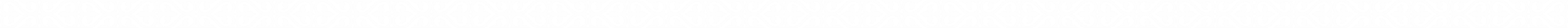 Спутниковое цифровое телевидение OTAU TV
96 каналов
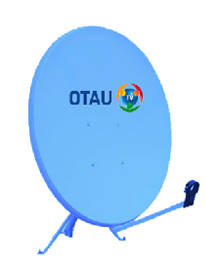 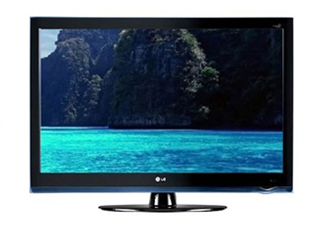 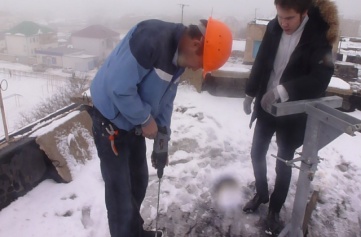 Возможности: 

Трансляция телеканалов в HD-качестве

Звуковое сопровождение на 3-х языках

Пользовательское меню на 3-х языках.

Программа передач

Оповещение по сигналам ГО и ЧС
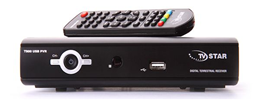 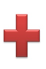 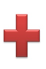 37 отечественных каналов бесплатно
~ 28 000 тенге
Эфирное цифровое  телевидение OTAU TV
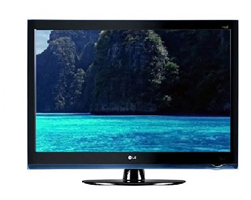 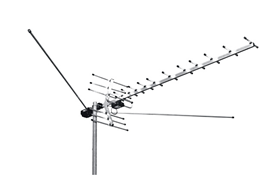 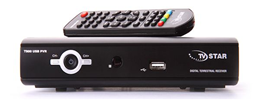 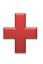 От 15 до 30 отечественных каналов бесплатно
8 000-10 000 тенге
25
Рынок спутникового телевещания
60            87           50             50          75           40            90
Количество  телеканалов
Данные операторы не имеют гослицензии РК на оказание услуг телевещания
OTAU TV имеет пакет бесплатного доступа  
(32 отечественных телеканалов и 5 радиоканалов)
26
26
ОБЕСПЕЧЕНИЕ НАСЕЛЕНИЯ АБОНЕНТСКИМИ ПРИЕМНИКАМИ
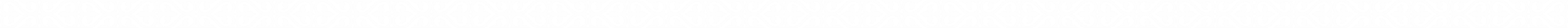 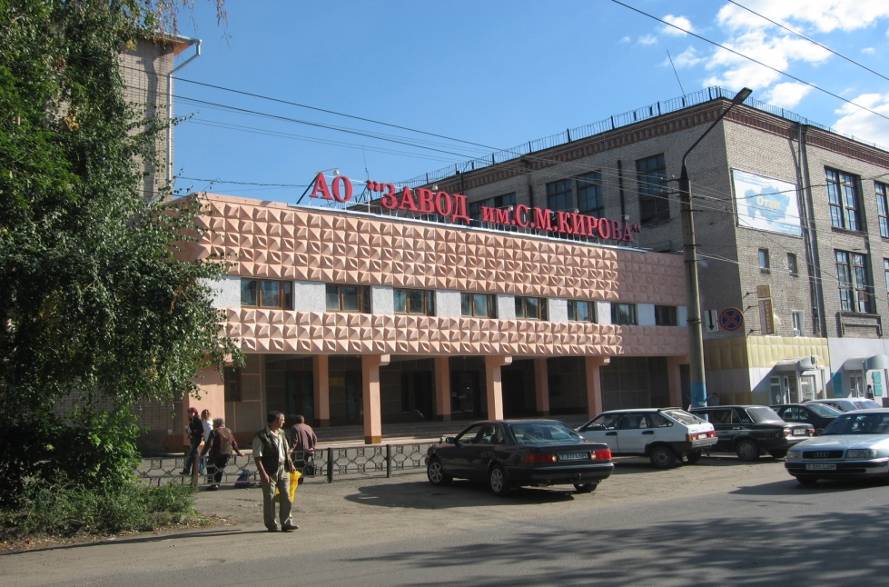 Завод им С.М.Кирова (г.Петропавловск) освоил выпуск приемников для спутникового телевидения совместно с компанией Homecast. Прорабатывается вопрос производства приемников для эфирного ЦТВ соместно с KAON Media
Завод ТОО «КБ Промсвязь» достиг договоренностей по организации совместного производства с компанией Jiushou  на базе ПИТ «Алатау». Производственная мощность  - 300 000 приемников в год
ТОО «Мобильные информационные технологии» ведут переговоры с компанией Opentech по совместному производству на базе ПИТ «Алатау».
JX Company прорабатывает вопрос совместного производства приемников с компаниями Strong и  Skyworth на базе завода по сборке компьютеров в г. Актау.
Для обеспечения конкурентных ценовых преимуществ отечественного производства перед импортируемыми приемниками необходимо рассмотреть вопрос о предоставлении специальных налоговых льгот
27
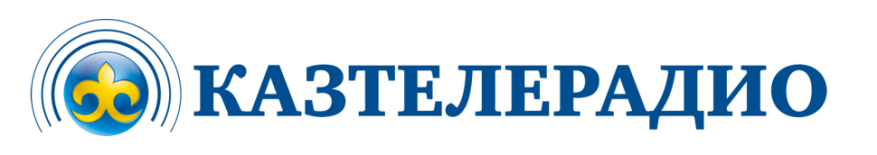 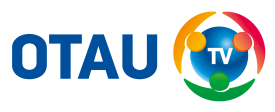 СПАСИБО ЗА ВНИМАНИЕ!
28